The Strengths-BuilDing Turn:Celebrating Strengths to Foster Teacher Self-Efficacy
Megan Tschannen-Moran
Evocative Coaching Model
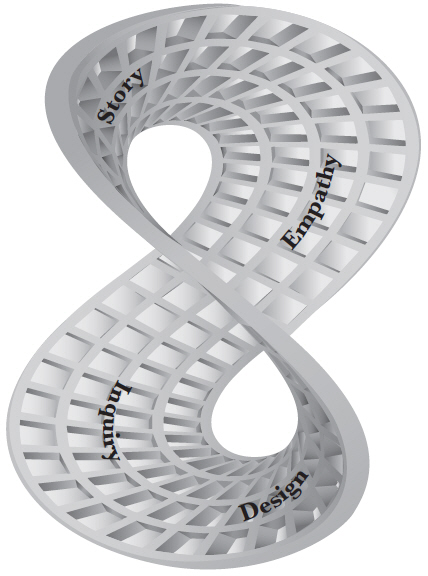 No-Fault Turn
Story Listening
Expressing Empathy
Strengths-Building Turn
Appreciative Inquiry
Design Thinking
How did you Grow?
Creative Energy Check-in

How did you grow in your use of your Evocative Coaching / Instructional Leadership skills?
Strengths-Based Focus
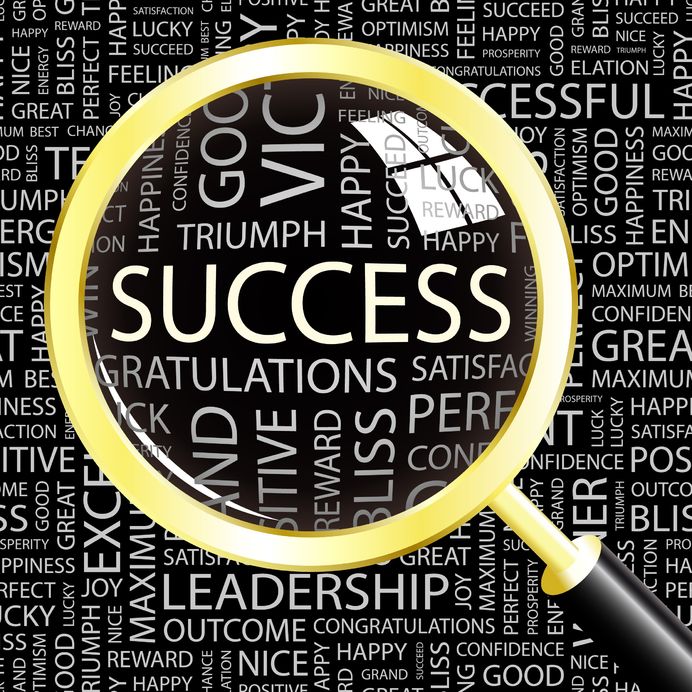 [Speaker Notes: Instead of focusing on weaknesses and threats, there is evidence to suggest that our planning will be more creative, actionable, and robust when we focus on our strengths. 
Marcus Buckingham cautions us that:
“Excellence is not the opposite of failure. To learn about success you have to study success. Only successful examples can tell you what excellence looks like.”]
Teacher Self-Efficacy
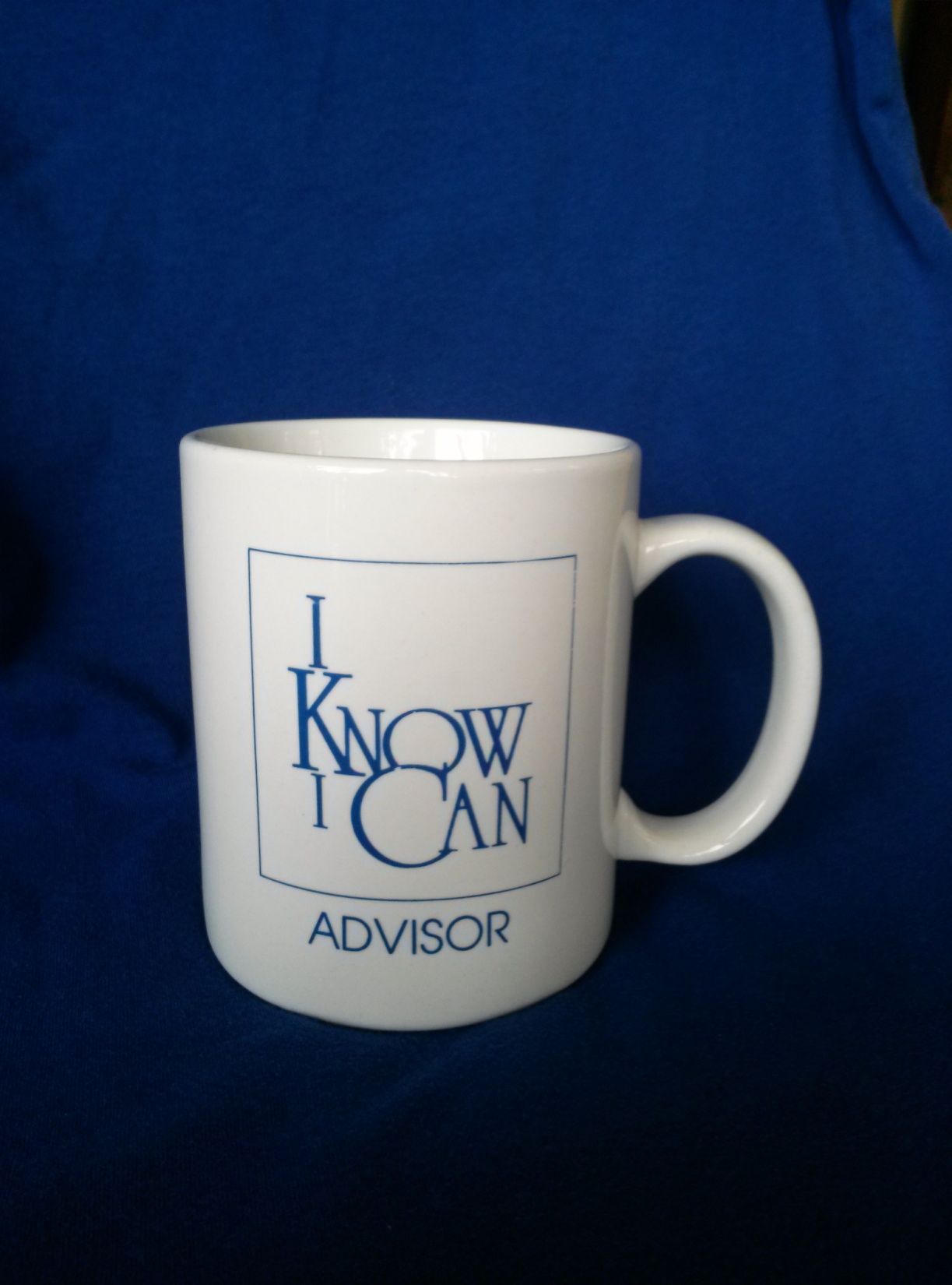 A judgment of one’s capabilities to bring about student engagement and learning, even among those students who may be difficult or unmotivated
[Speaker Notes: Self-efficacy beliefs are the beliefs people hold about their capability to be successful in any given endeavor. 

Four decades of research on teachers’ self-efficacy beliefs have confirmed that these beliefs have a strong impact on motivation, on the goals people set, their persistence in the face of obstacles and their resilience in the face of setbacks. 

These beliefs also function at the collective, as the cultural beliefs among an entire faculty reflect either a sense of capability or incapacity.]
Sources of Self-Efficacy
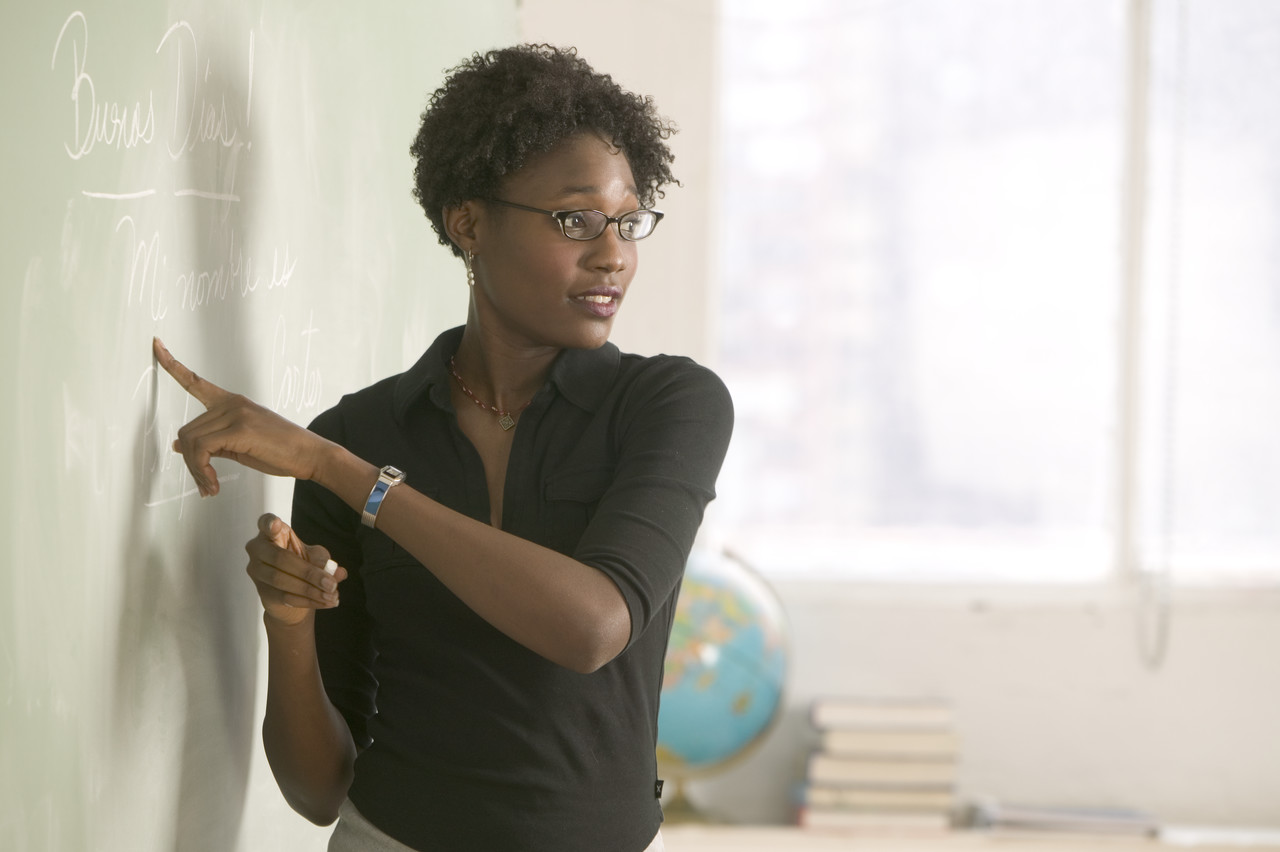 Physiological Arousal
 Vicarious Experience
 Verbal Persuasion
 Mastery Experience
[Speaker Notes: Albert Bandura, the architect of social cognitive theory, said, 

“It is far easier to discourage someone with our words than to encourage them.” 

Unfortunately, we do an awful lot of that in schools.]
Teacher Sense of Efficacy Model
Analysis of Teaching Task

Assessment of Personal Teaching Competence
Sources of Efficacy Information
 Physiological Arousal
 Vicarious Experience
 Verbal Persuasion
 Mastery Experience
   New Sources of Efficacy Information
Cognitive Processing
TeacherSense of Efficacy
Consequences of Teacher Efficacy

Goals, Effort, Persistence, Etc.
Performance
Consequences of Teacher Self-Efficacy
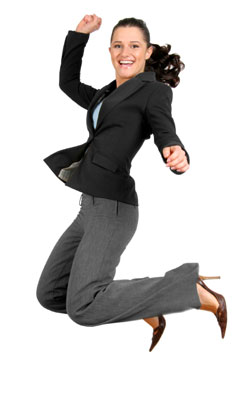 Greater effort invested in teaching
Set higher goals
Greater levels of planning 
Greater organization
More willing to experiment with new methods
Greater enthusiasm in teaching
Greater commitment to stay in teaching
Teacher Relations with Struggling Students
Persistence 
Less critical of students when they make errors 
Work longer with a student who is struggling 
Less inclined to refer a struggling student to special education
Resilience
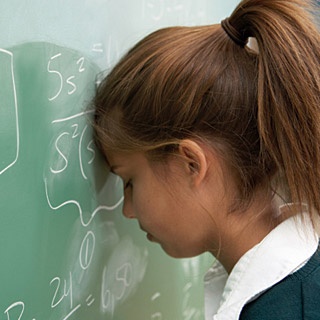 Student Outcomes
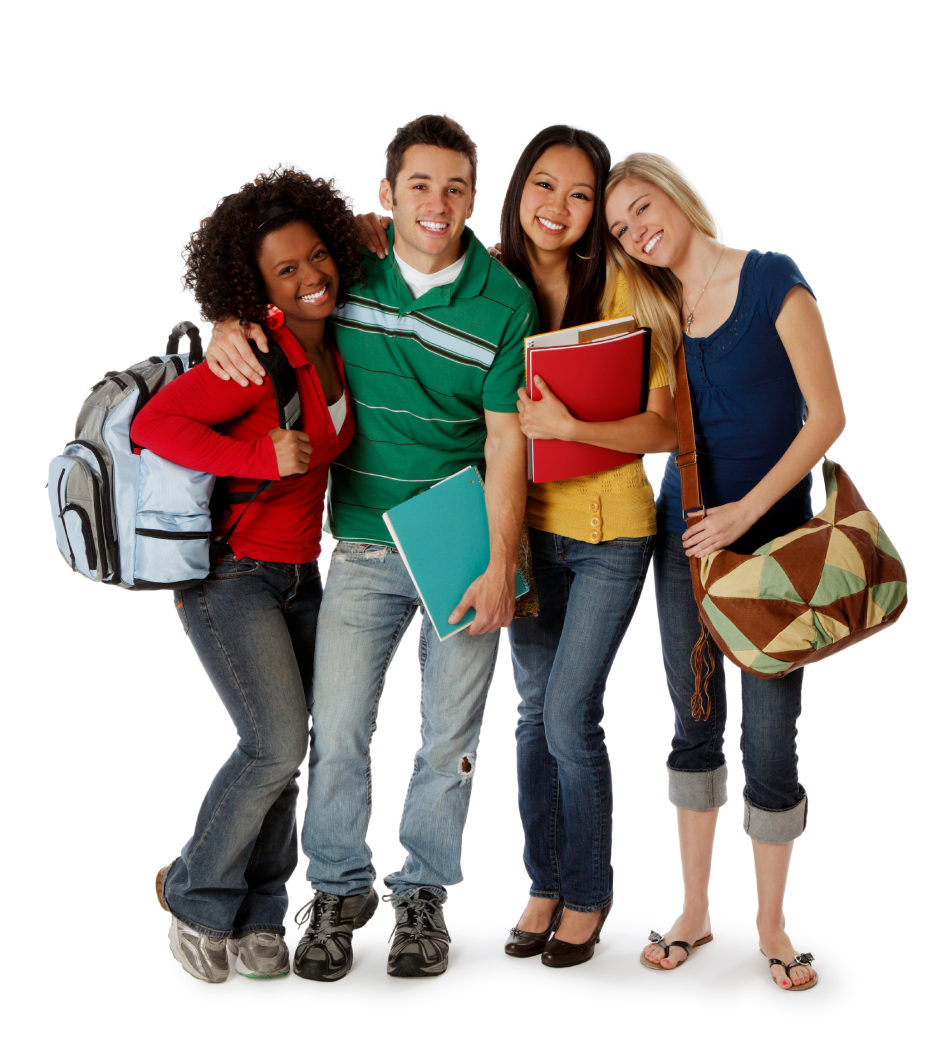 students’ motivation 
students’ self- efficacy
student achievement
Implications
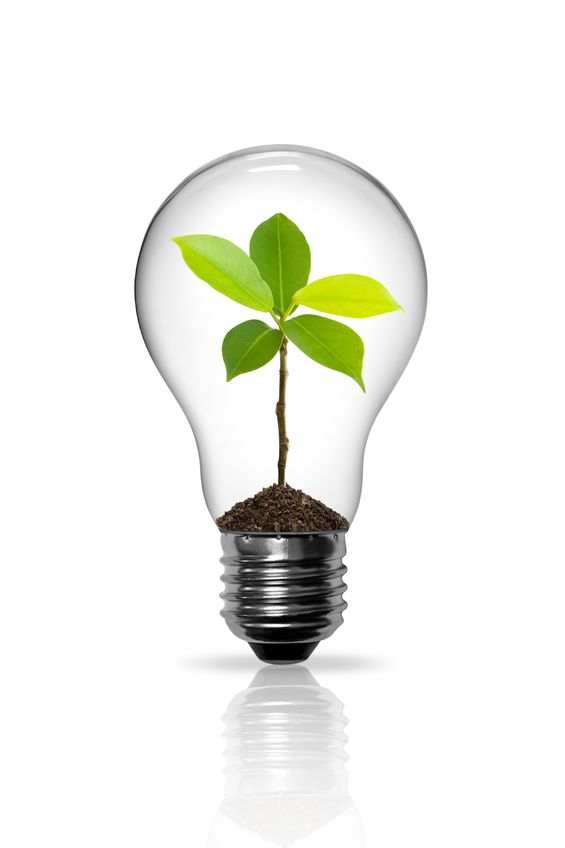 Teacher preparation would focus more on mastery experiences
Supervisors would adopt a strengths-based approach
Novice teachers would be protected and supported in their first years in the classroom
Search for the Holy Grail
[Speaker Notes: For over five decades, educational researchers have been on a quest to identify variables more powerful than SES in explaining student achievement. 

I’m here to tell you that at long last, we have found the holy grail of educational research!]
Academic Optimism
Trust
Collective Efficacy /Student Identification
Academic Press
Faculty Trust in Administrators
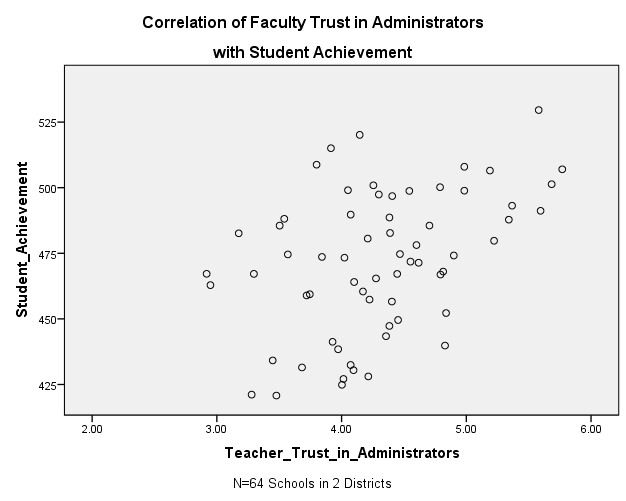 Student Achievement
Faculty Trust in Administrators
[Speaker Notes: R = .43 (p <.01)]
Faculty Academic Optimism
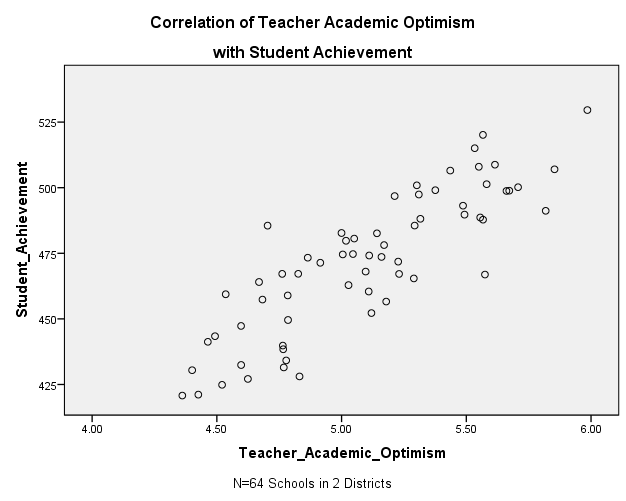 Student Achievement
Faculty Academic Optimism
[Speaker Notes: R = .86 (p <.01)]
Watching Successful
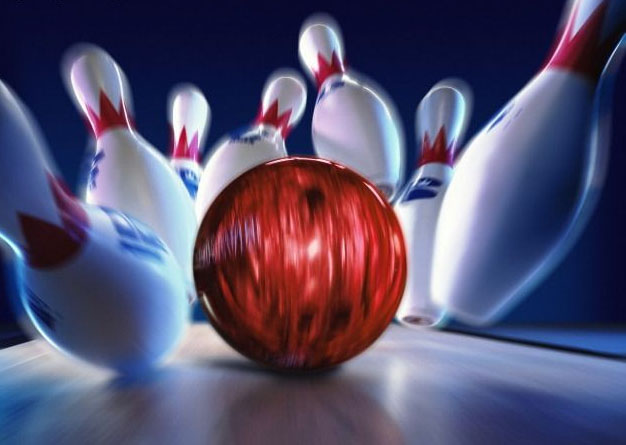 Positive Self-Monitoring
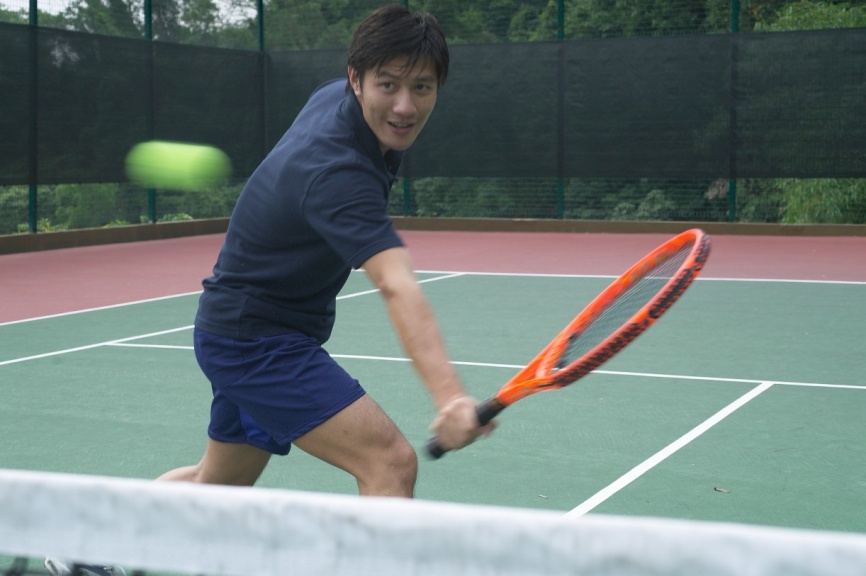 Videre
http://leadlearner.org/apps
The Principles of Appreciation
PositiveActions & Outcomes
Positive Energy & Emotion
Positive Conversations & Interactions
Positive Questions & Reflections
Positive Anticipation of the Future
Positive Attention in the Present
[Speaker Notes: Positive Principle: Positive Energy and Emotion
Constructionist Principle: Positive Conversations and Interactions
Simultaneity Principle: Positive Question and Reflections
Anticipatory Principle: Positive anticipation of the future
Poetic Principle: Positive attention in the present]
SWOT
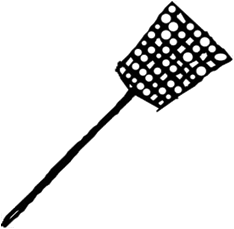 [Speaker Notes: We’re all too familiar with the traditional SWOT analysis. FWAP! 

When we get together to make plans to address the challenges we face, we’ve been taught to explore our collective Strengths, Weaknesses, Opportunities and Threats. But what gets all of the attention? All the energy immediately gets sucked up by the Weaknesses and the Threats and those become the focus. 

We identify gaps between our aspirations and our current realities, and we go looking for the root cause of those gaps. But all too often in the search for causes, we end up identifying culprits. And as soon as the finger pointing starts, self-protection and deflecting blame become the name of the game. 

One organizational consultant claimed that if we really looked at the research on the SWOT analysis, that it would be due for a product recall! 


Some of where this Yes, But mentality comes from is our faith in the importance of doing a SWOT analysis – you know, looking at our Strengths, Weaknesses, Opportunities and Threats. But let’s be honest, as soon as we lay this all out on the table, all of the energy and attention gets honed in on the weaknesses and threats.]
SOAR
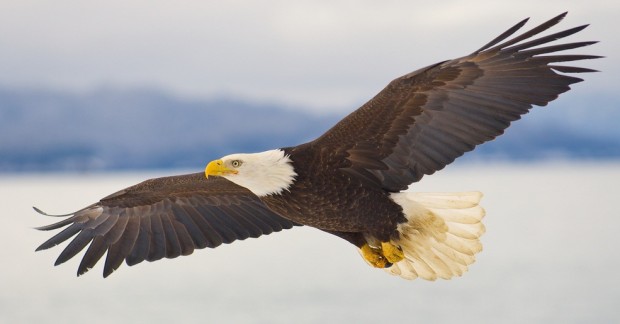 Strengths
	Opportunities
	Aspirations
		and
		Resources
Teacher Aggression
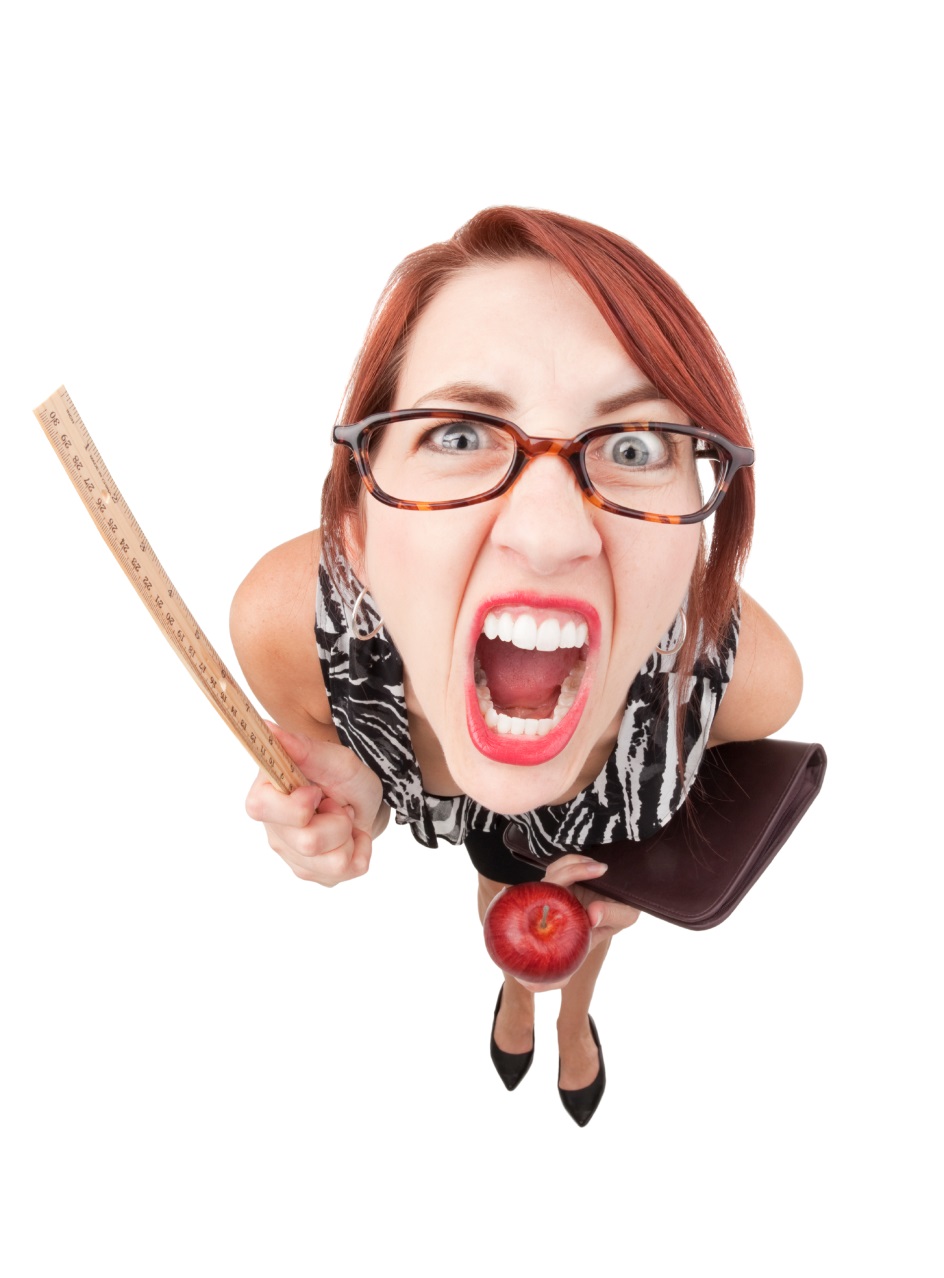 Yelling
Sarcasm 
Humiliation
Group punishment for individual misdemeanors
Observation Tools
Downloadable in Resources Section
www.SchoolTransformation.com
Student Engagement Observation Tool
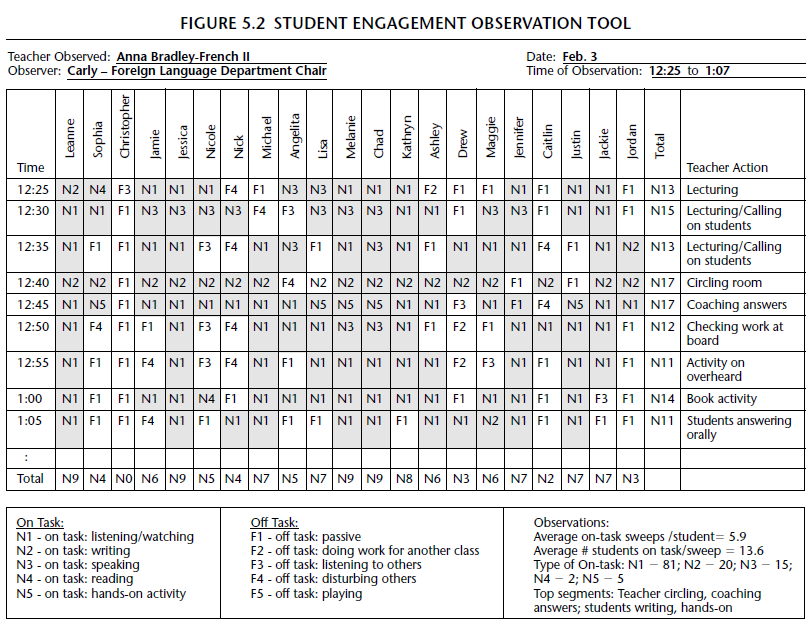 Teacher Verbal Behaviors Observation Tool
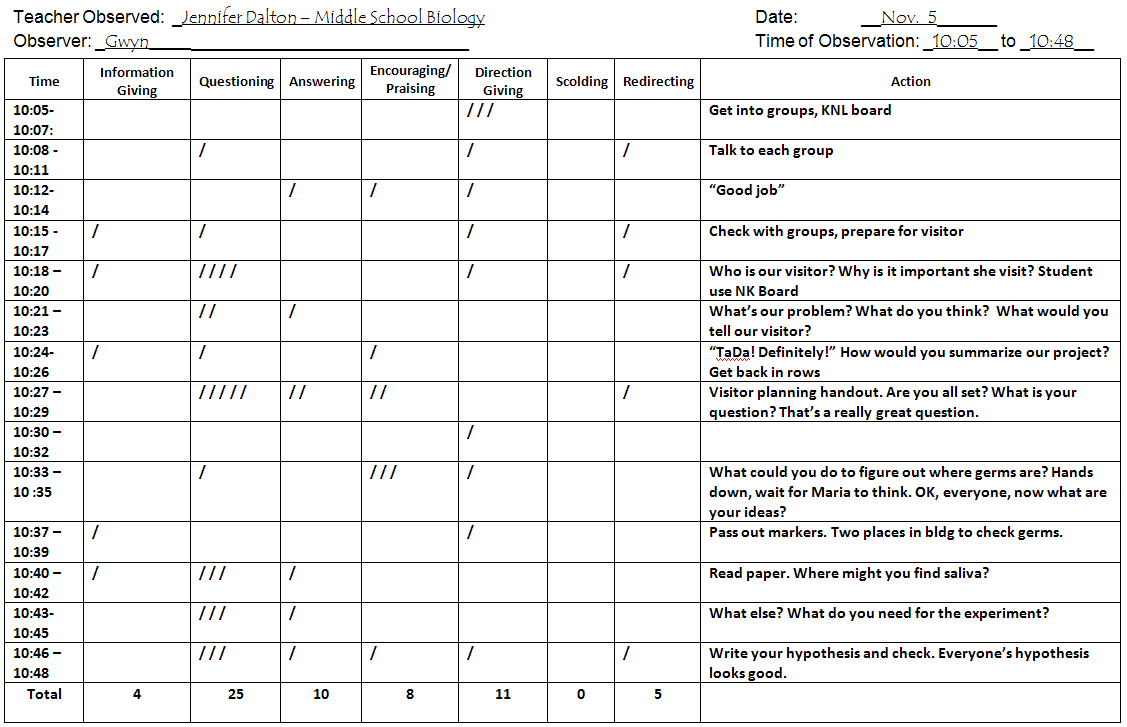 Level of Questioning Observation Tool
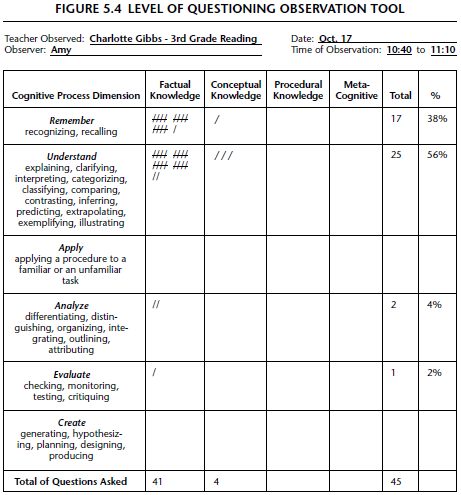 For More Information Contact:
megan@schooltransformation.com